স্বা
গ
ত
ম
13-Mar-20
সরকারী টির্চাস ট্রেনিং কলেজ, রংপুর।
শিক্ষক পরিচিতি
পাঠ পরিচিতি
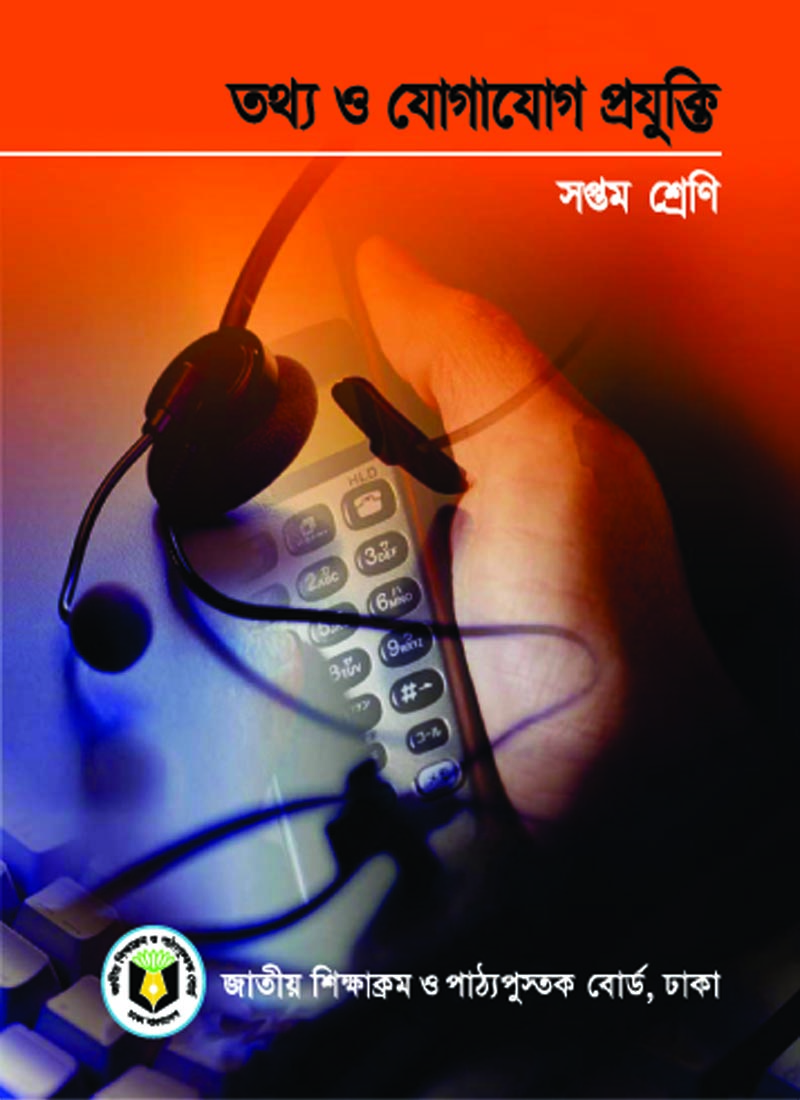 My Picture
মোঃ গোলাম রব্বানী শাহ্‌ 
সহকারি শিক্ষক(আইসিটি) 
ভাবকী বাবর আলী শাহ্‌ দ্বি-মুখী দাখিল মাদ্রাসা  
খানসামা, দিনাজপুর। 
মোবাইল- ০১780954343
ইমেল-grobbanishah@gmail.com
শ্রেণিঃ ৭ম
বিষয়ঃ তথ্য ও যোগাযোগ প্রযুক্তি
অধ্যায়ঃ  ২য়
পাঠঃ ১৬ ও ১৭ (ইনপুট ও আউটপুট ডিভাইস ) 
সময়ঃ ৫০ মিনিট
13-Mar-20
নিচের চিত্রটি লক্ষ্য কর আর কোনটি দ্বারা কি হচ্ছে তা বল
চলো একটি ভিডিও দেখি
13-Mar-20
সরকারী টির্চাস ট্রেনিং কলেজ, রংপুর।
আজকের পাঠ
ইনপুট ও আউটপুট ডিভাইস
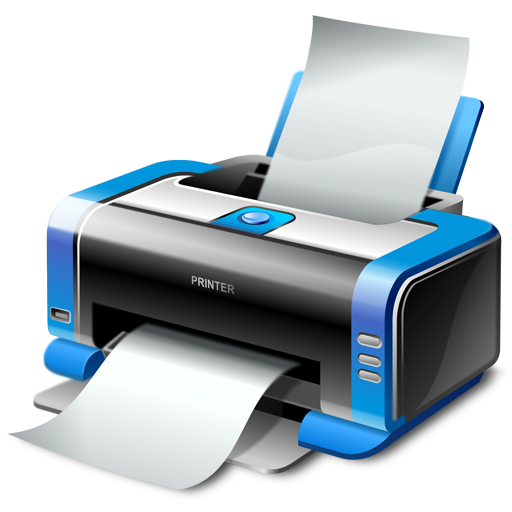 13-Mar-20
সরকারী টির্চাস ট্রেনিং কলেজ, রংপুর।
শিখন ফল
১। ইনপুট ও আউটপুট ডিভাইস কী বলতে পারবে।
২। ইনপুট ও আউটপুট ডিভাইস সনাক্ত করতে পারবে।
৩। বিভিন্ন ইনপুট ও আউটপুট ডিভাইসের কাজ বর্ণনা করতে পারবে ।
13-Mar-20
সরকারী টির্চাস ট্রেনিং কলেজ, রংপুর।
নিচের চিত্রগুলো লক্ষ্য কর
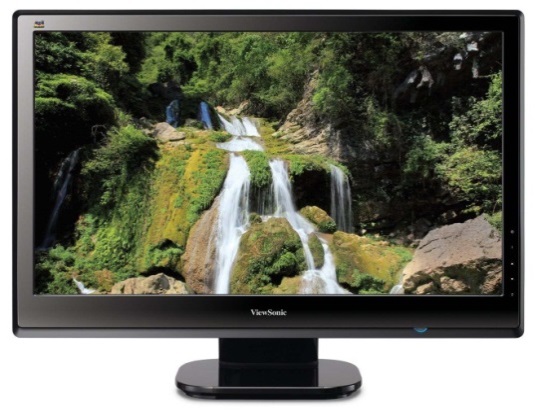 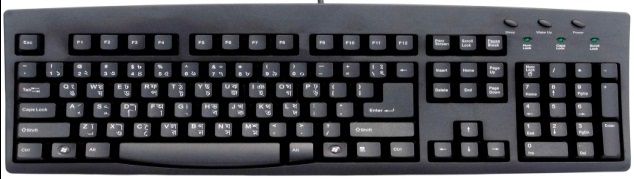 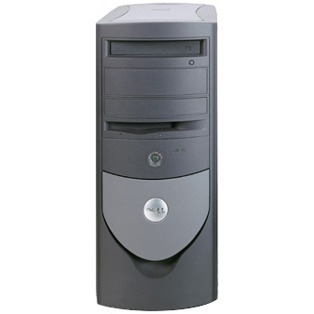 কীবোর্ড
মনিটর
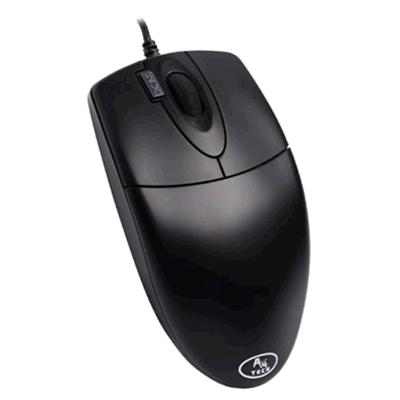 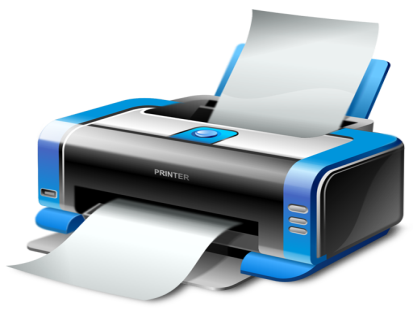 13-Mar-20
সিপিইউ
প্রিন্টার
মাউস
আউটপুট ডিভাইস
ইনপুট ডিভাইস
সরকারী টির্চাস ট্রেনিং কলেজ, রংপুর।
একক কাজ
  ইনপুট ডিভাইস কাকে বলে?
মাউস ও কীবোর্ড দ্বারা তথ্য সিপিইউতে পাঠানো হয় অর্থাৎ ইনপুট করা হয় ।
উত্তর
  আউটপুট ডিভাইস কাকে বলে?
সিপিইউ তথ্য প্রক্রিয়া করে মনিটর ও প্রিন্টারের মাধ্যমে বাইরের জগতে পাঠিয়ে দেয় অর্থাৎ আউটপুট হয় ।
উত্তর
13-Mar-20
সরকারী টির্চাস ট্রেনিং কলেজ, রংপুর।
কম্পিউটার এর বিভিন্ন  যন্ত্রপাতির নাম
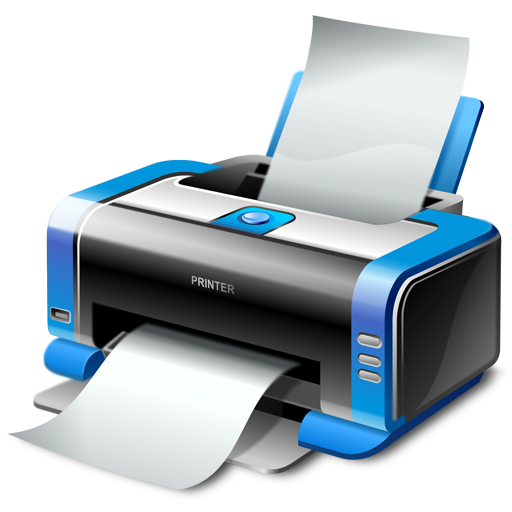 মাইক্রোফোন
স্ক্যানার
স্ক্যানার
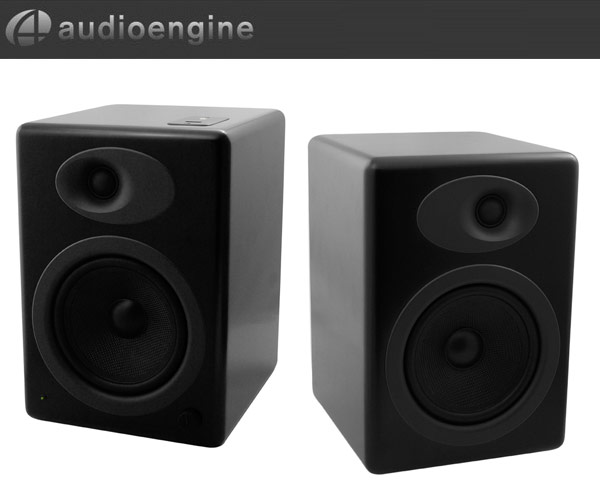 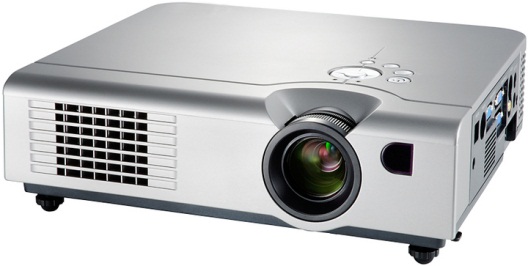 স্পিকার
স্ক্যানার
ও এম আর
13-Mar-20
সরকারী টির্চাস ট্রেনিং কলেজ, রংপুর।
দলীয় কাজ
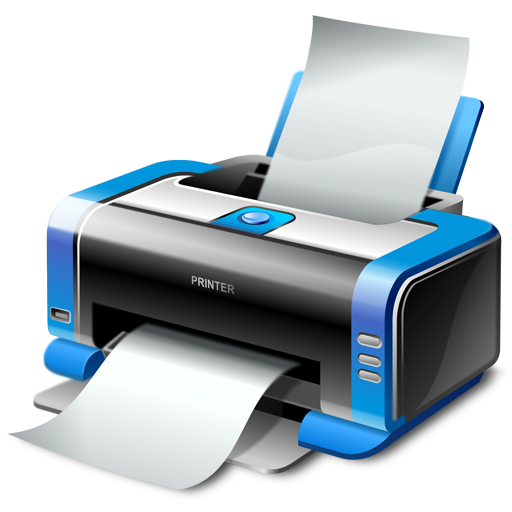 ০১। ডেস্কটপে / ল্যাপটপে টাইপ বা লেখালেখি করার জন্য ব্যবহার করা হয়। 
০২। ডেস্কটপে / ল্যাপটপে সকল ধরণের কমান্ড করার জন্য ব্যবহার করা হয়।
০১। ডেস্কটপে / ল্যাপটপে কাগজ ছাপানোর জন্য ব্যবহার করা হয়। 
০২। ডেস্কটপে / ল্যাপটপে ফ্যাক্স এর জন্য ব্যবহার করা হয়।
 চিত্রে প্রদর্শিত ডিভাইস গুলোর ২টি করে কাজ লিখ ।
13-Mar-20
সরকারী টির্চাস ট্রেনিং কলেজ, রংপুর।
মূল্যায়ন
ইনপুট
ইনপুট
ইনপুট
ইনপুট
আউটপুট
আউটপুট
আউটপুট
আউটপুট
আউটপুট
আউটপুট
নিচের কোন যন্ত্রগুলো ইনপুট ও আউটপুট ডিভাইস বলো-
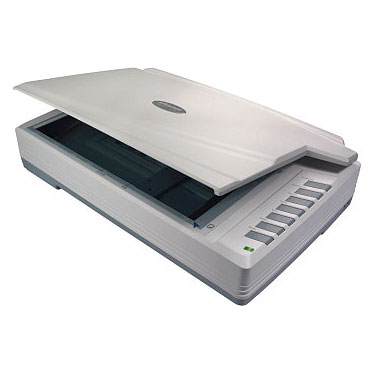 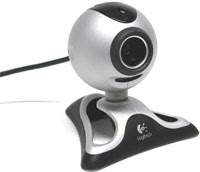 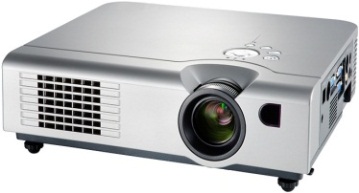 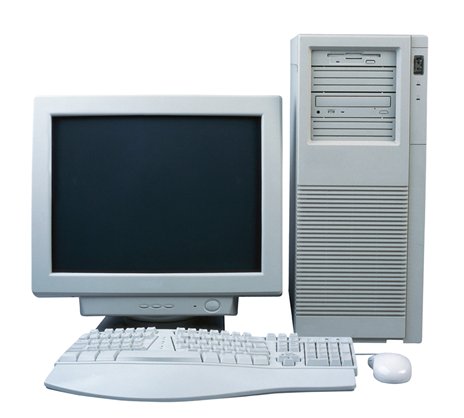 ওয়েব ক্যাম
প্রজেক্টর
স্ক্যানার
মনিটর
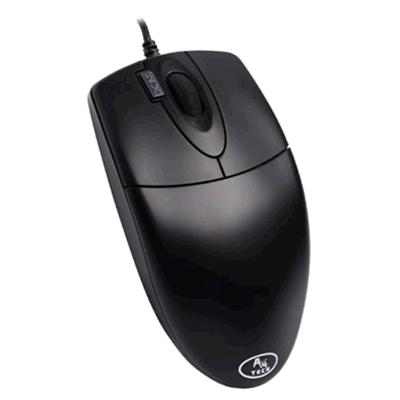 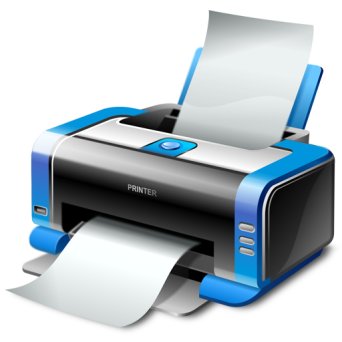 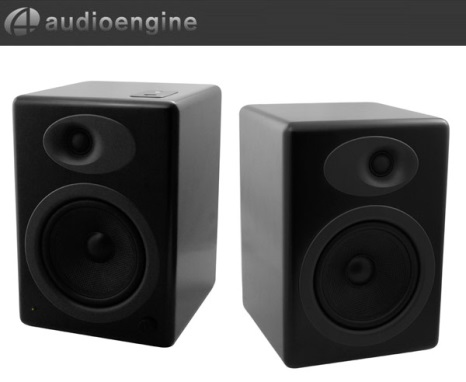 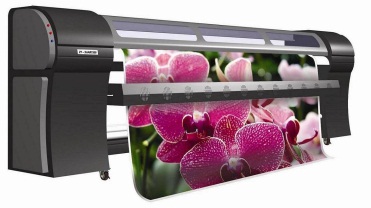 প্লটার
মাউস
স্পিকার
প্রিন্টার
13-Mar-20
সরকারী টির্চাস ট্রেনিং কলেজ, রংপুর।
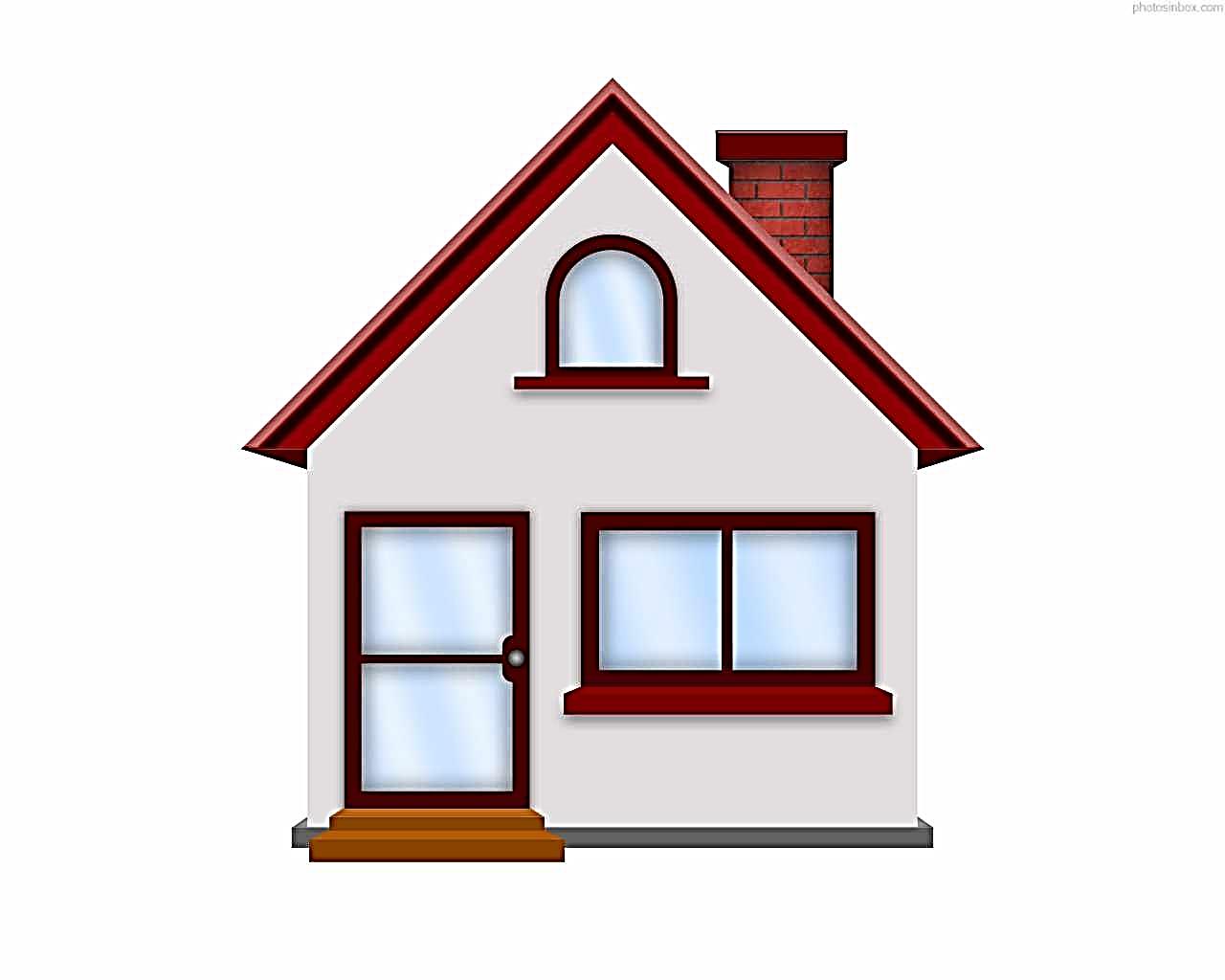 বাড়ির কাজ   
  আমাদের বাস্তব জীবনে আর কী কী ইনপুট  ও আউটপুট ডিভাইস ব্যবহৃত হয় তার তলিকা  তৈরী কর।
13-Mar-20
সরকারী টির্চাস ট্রেনিং কলেজ, রংপুর।
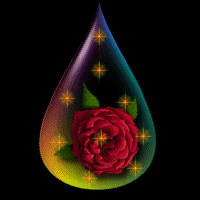 ধন্যবাদ
13-Mar-20
সরকারী টির্চাস ট্রেনিং কলেজ, রংপুর।